Periodic Trends
Part III:  
Ionization Energy Trends
Electronegativity Trends
Which should have the LARGER radius?
Cs+ or Li+
Mg2+ or F-
O2- or N3-
K+ or Ti2+
Ionization Energy
:
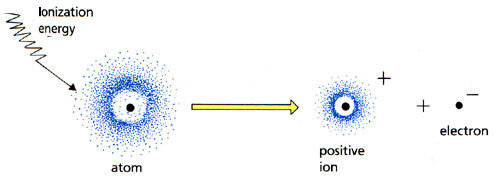 Ionization Energy
Definition:
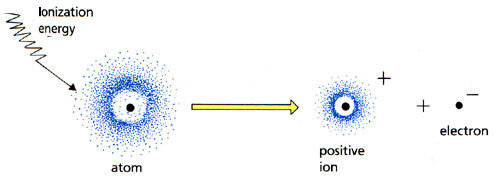 Patterns
What elements tend to lose electrons?
Patterns
What elements tend to gain electrons?
Ionization Energy
Ionization Energy trends
Period trend



Group trend
Ionization Energy
First Ionization Energy



Second Ionization Energy
Multiple ionization energies
IE1
IE2

2nd ionization energy is usually much larger than the 1st ionization energy
Atoms/ions don’t easily disrupt noble-gas like electron configurations
Electronegativity
Definition:
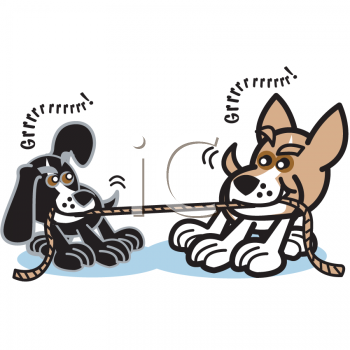 Electronegativity
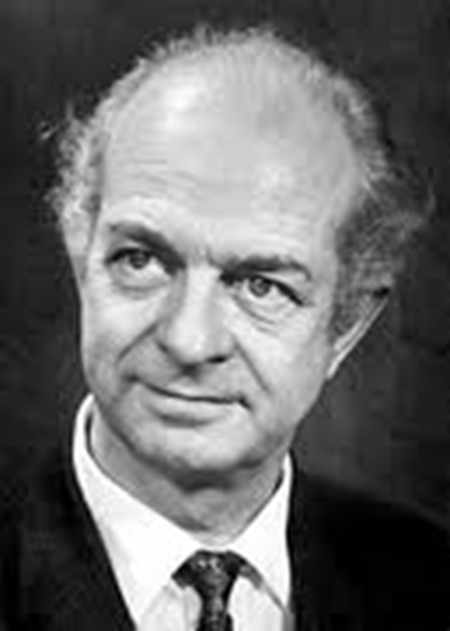 Most electronegative element:


Least electronegative element:
Electronegativity Trends
Electronegativity
Period Trend:



Group Trend:
Exceptional Electron Configurations
Some elements have electron configurations that don’t follow the arrow-filling diagram
Ex. Cu
Expected:


Actual:
Exceptional Electron Configurations
Some elements have electron configurations that don’t follow the arrow-filling diagram

Why?
Minimize electron-electron repulsions  with symmetric, spherical  electron clouds
half-filled or fully filled sublevels
Note:  your book uses a different convention…do not read about EA in your textbook!
Electron Affinity
The energy change that occurs when an electron is added to an ISOLATED (gaseous) atom
How easily does an atom gain an electron?
Electron affinity
The greater the attraction between an atom and an added electron, the more energy is given off…more negative EA
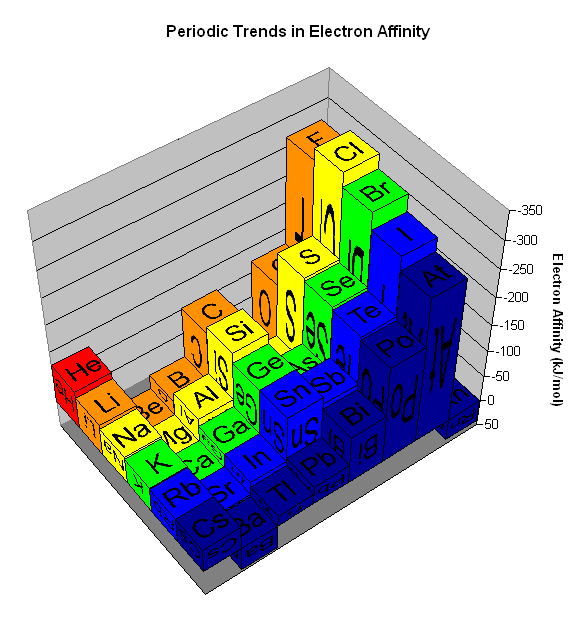 Electron Affinity
Nonmetals typically have a high, negative electron affinity.
(-) EA:  element readily gain electrons
Electron Affinity
Metals typically have a low electron affinity.
Slightly negative or (+) EA:   putting an electron in a higher energy sublevel is energetically unfavorable
Electron affinity
Group trend:  
Electron affinity  DECREASES slightly down a column  
Electron is added to an energy level farther from the nucleus, so the coulombic attraction is weaker
Discrepancies?
Period trend
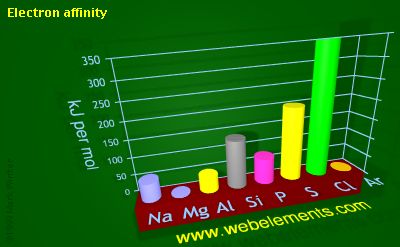 Electron affinity
Period trend:
Electron affinity generally INCREASES LR across a period
Discrepancies
Group 2, noble gases:  low or positive electron affinity
Place additional electron in a higher energy level
Electron affinity
Period trend:
Electron affinity generally INCREASES LR across a period
Discrepancies
Group 15:  an additional electron would have to share an orbital…More electron-electron repulsions